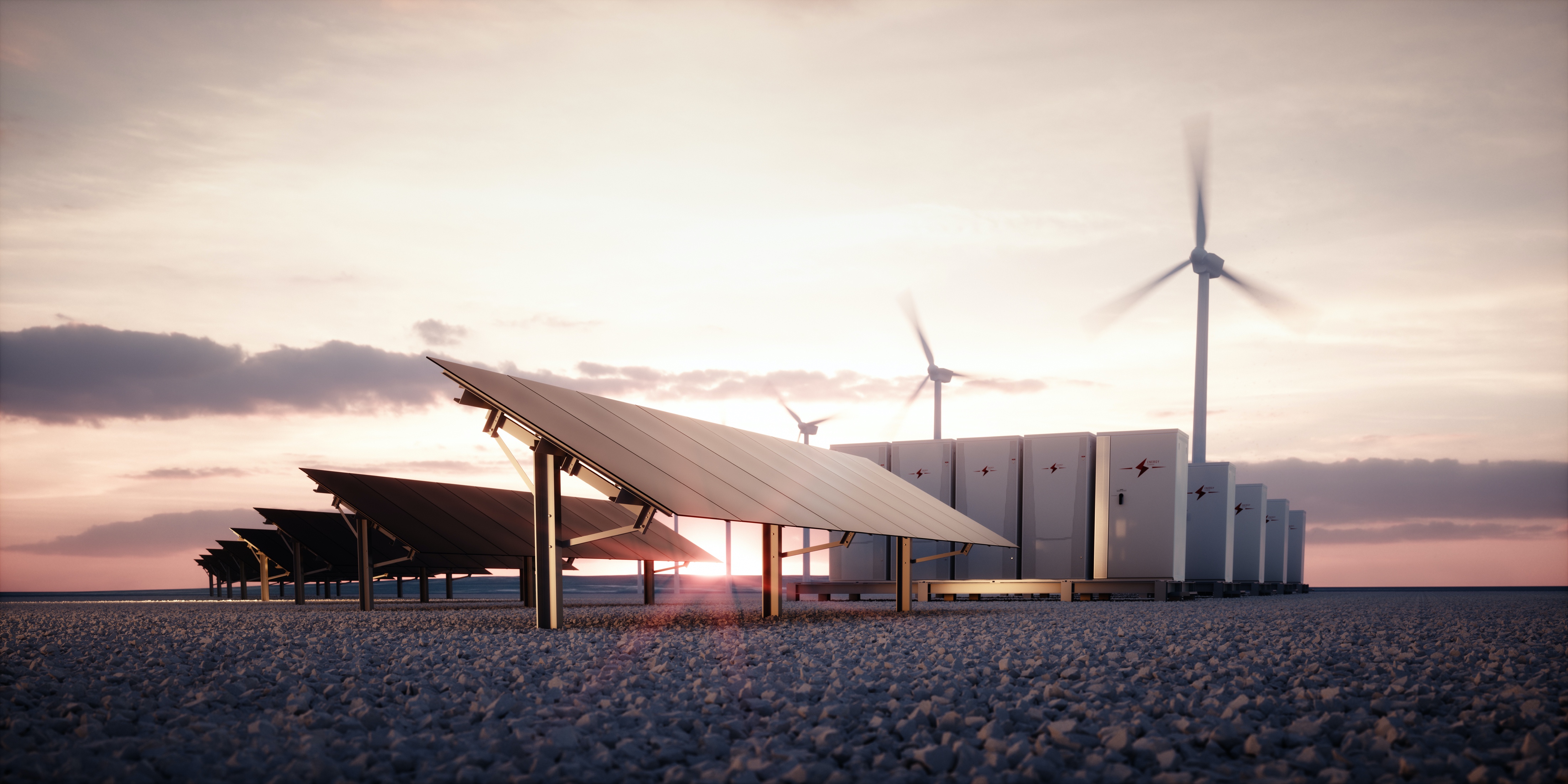 You’ve Got the Power
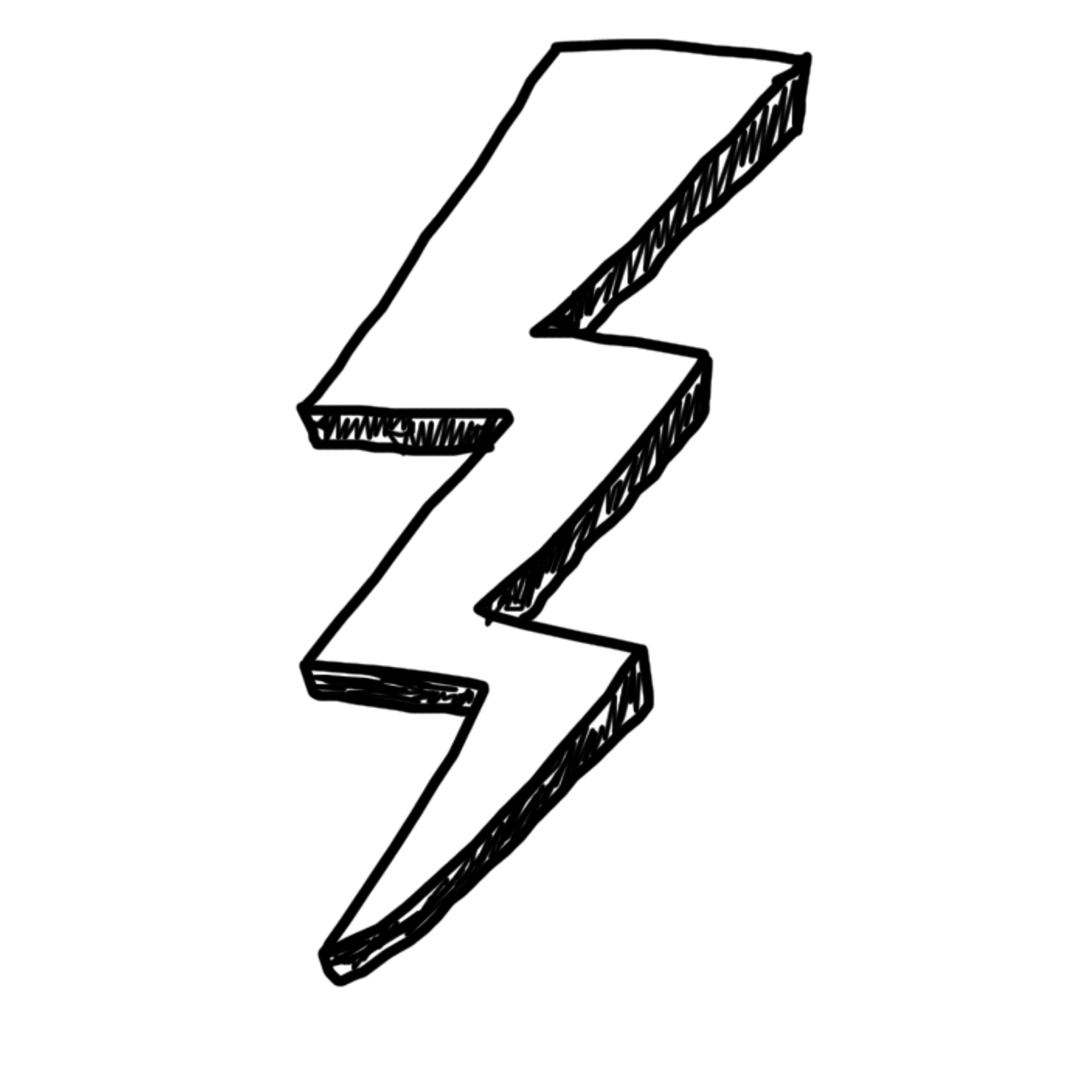 UN ATELIER SUR LE DÉFI ÉNERGÉTIQUE DE L’UE
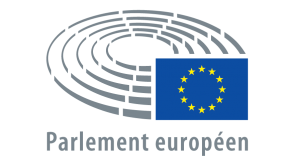 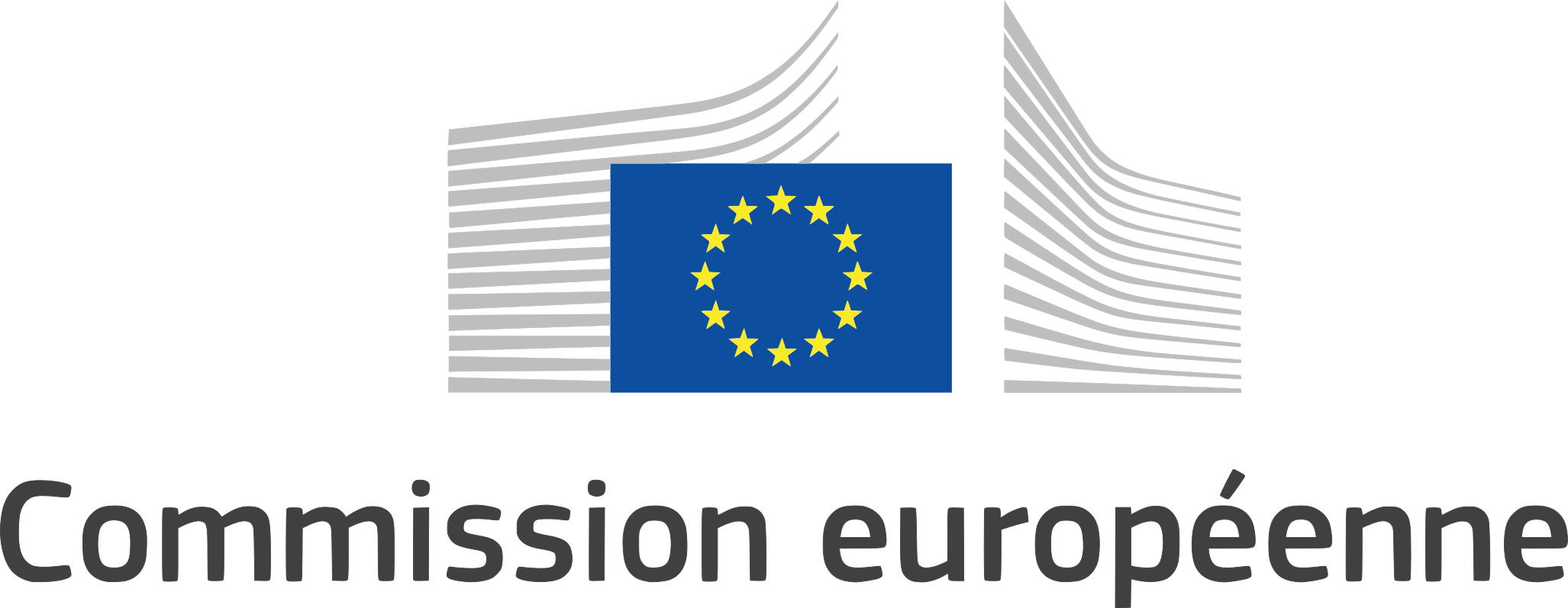 L’énergie
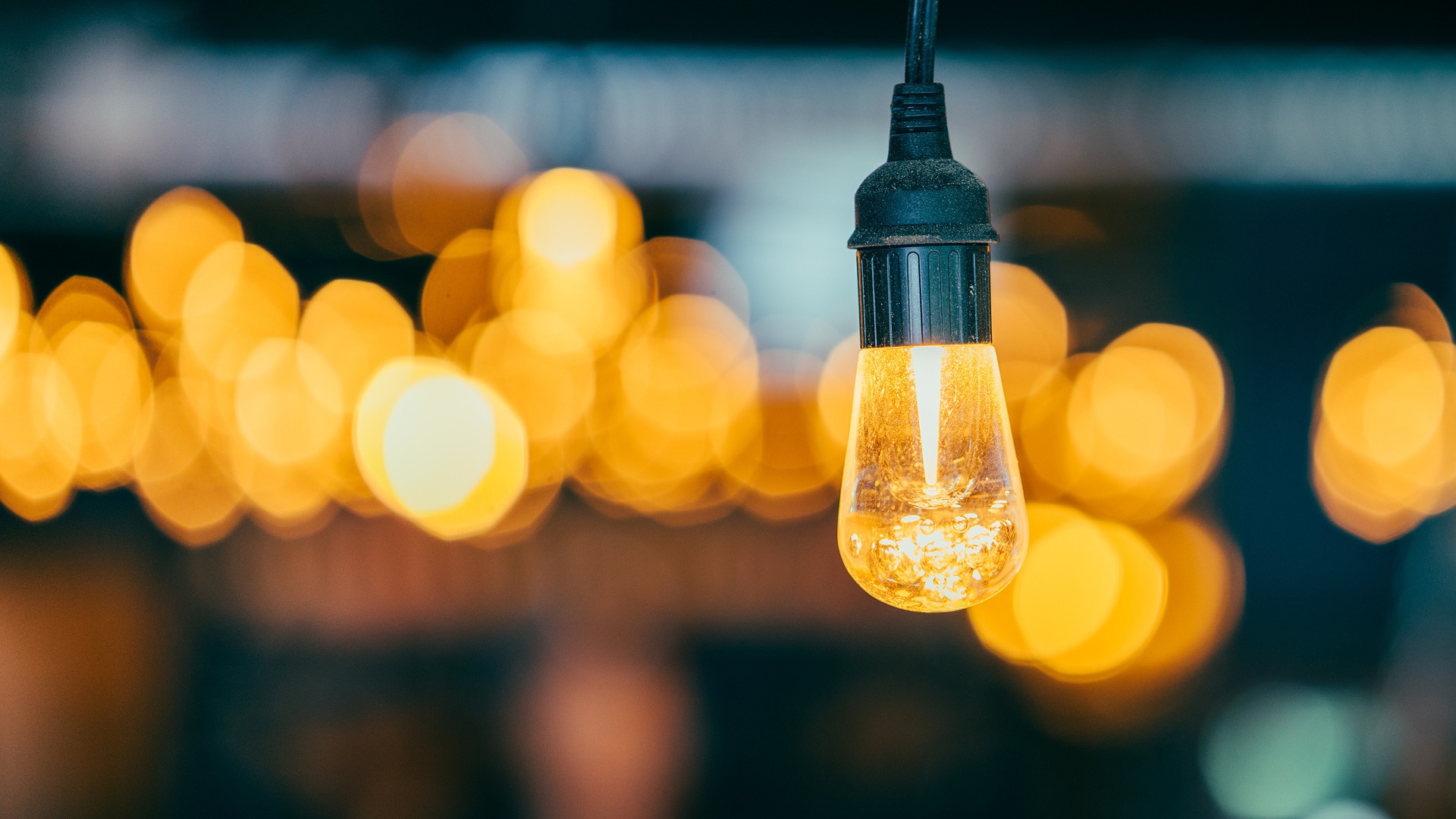 Quel mix énergétique en Belgique ?
Mix de production nette d’électricité en Belgique (2021)
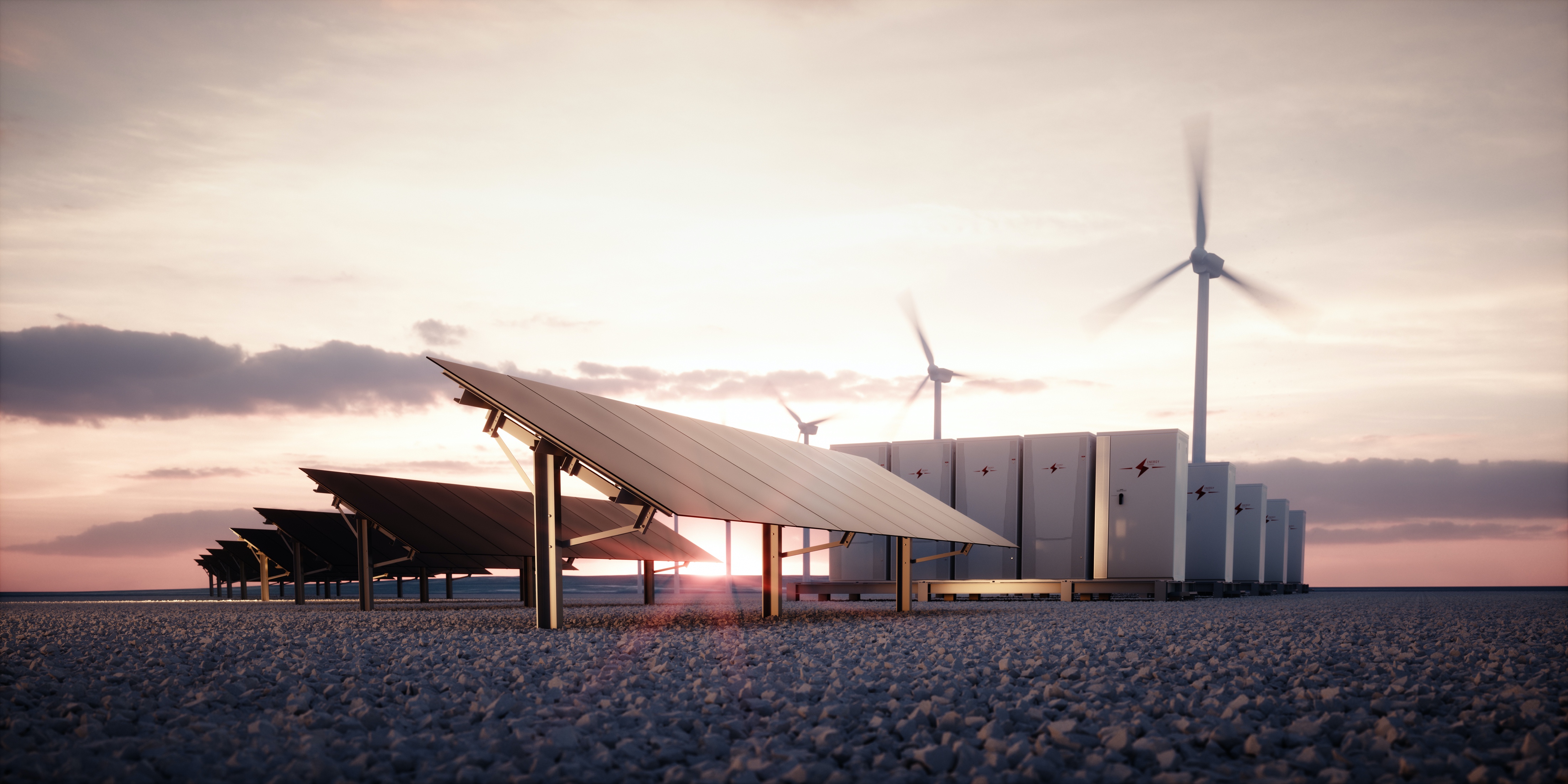 You’ve Got the Power
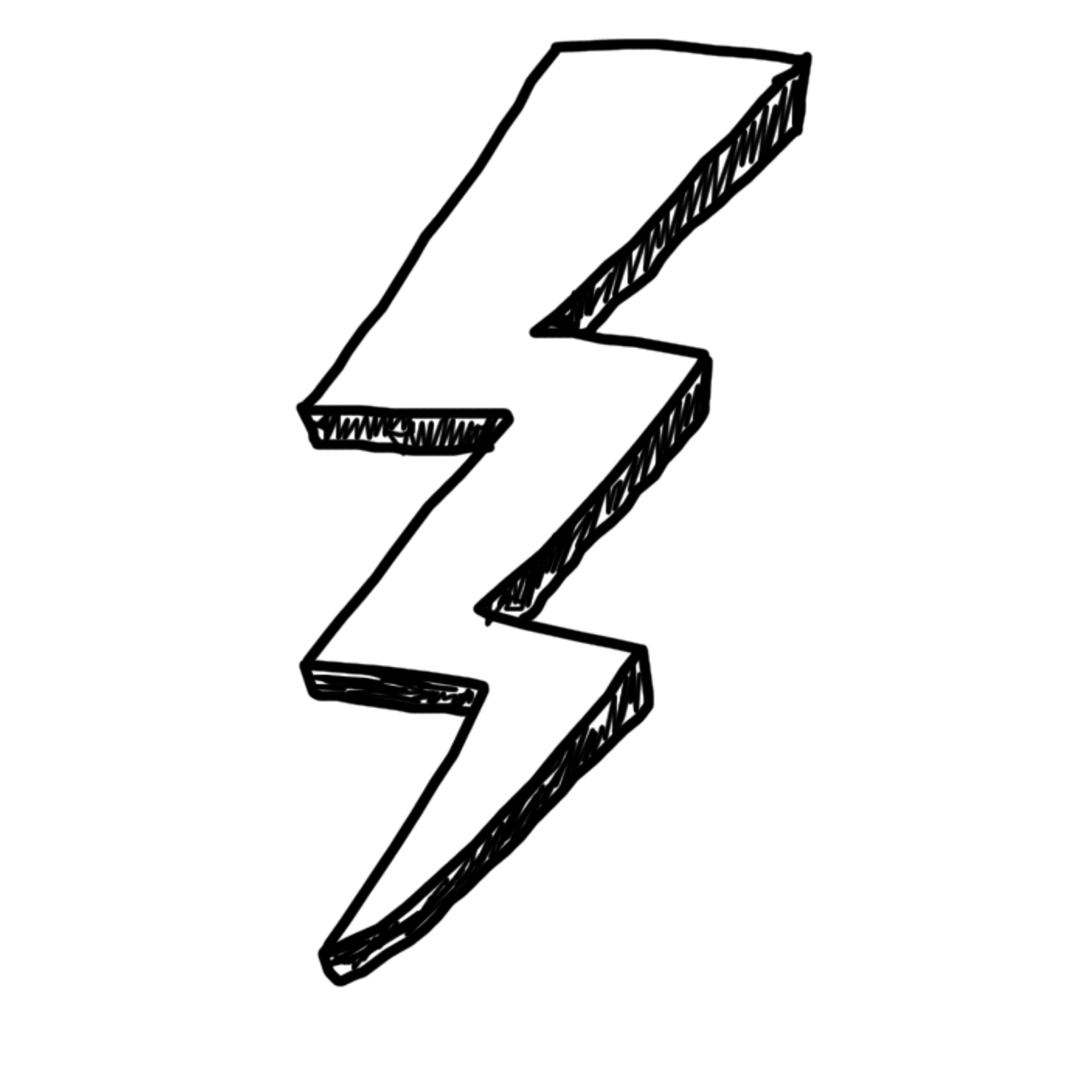 À VOUS DE JOUER!
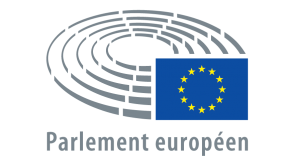 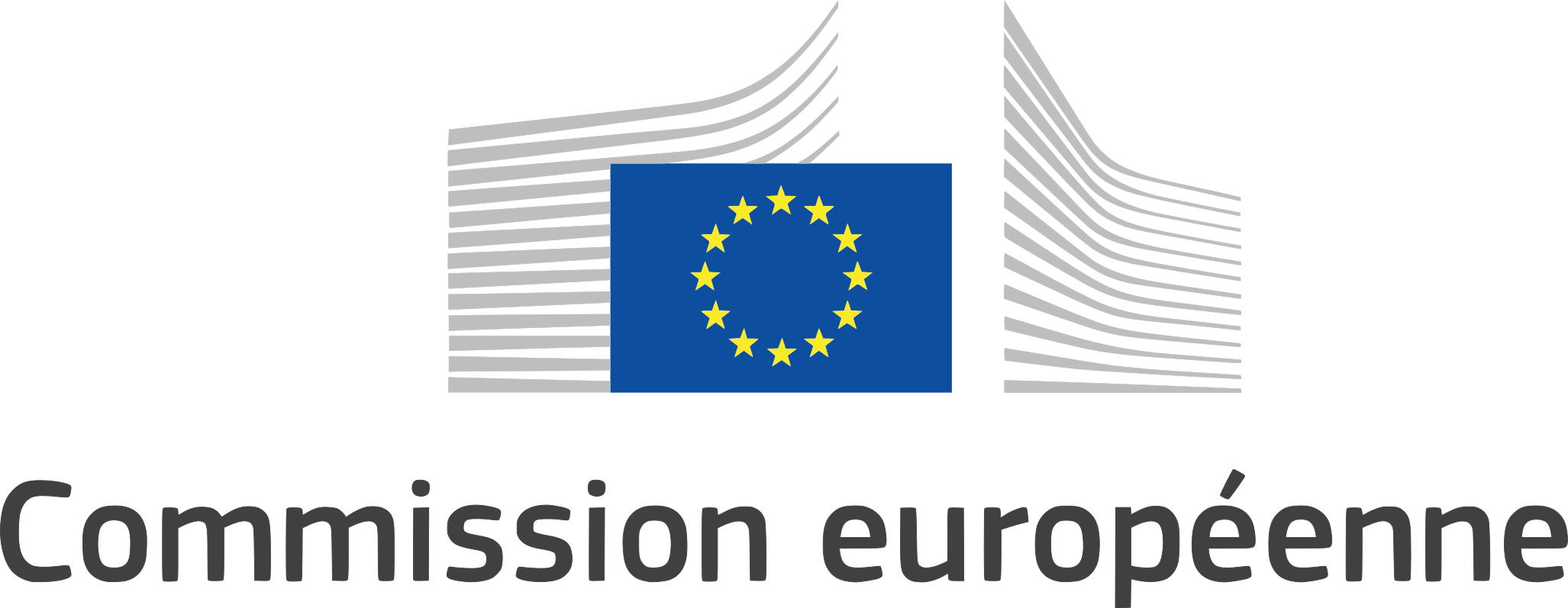 ATELIER 1
Green deal européen
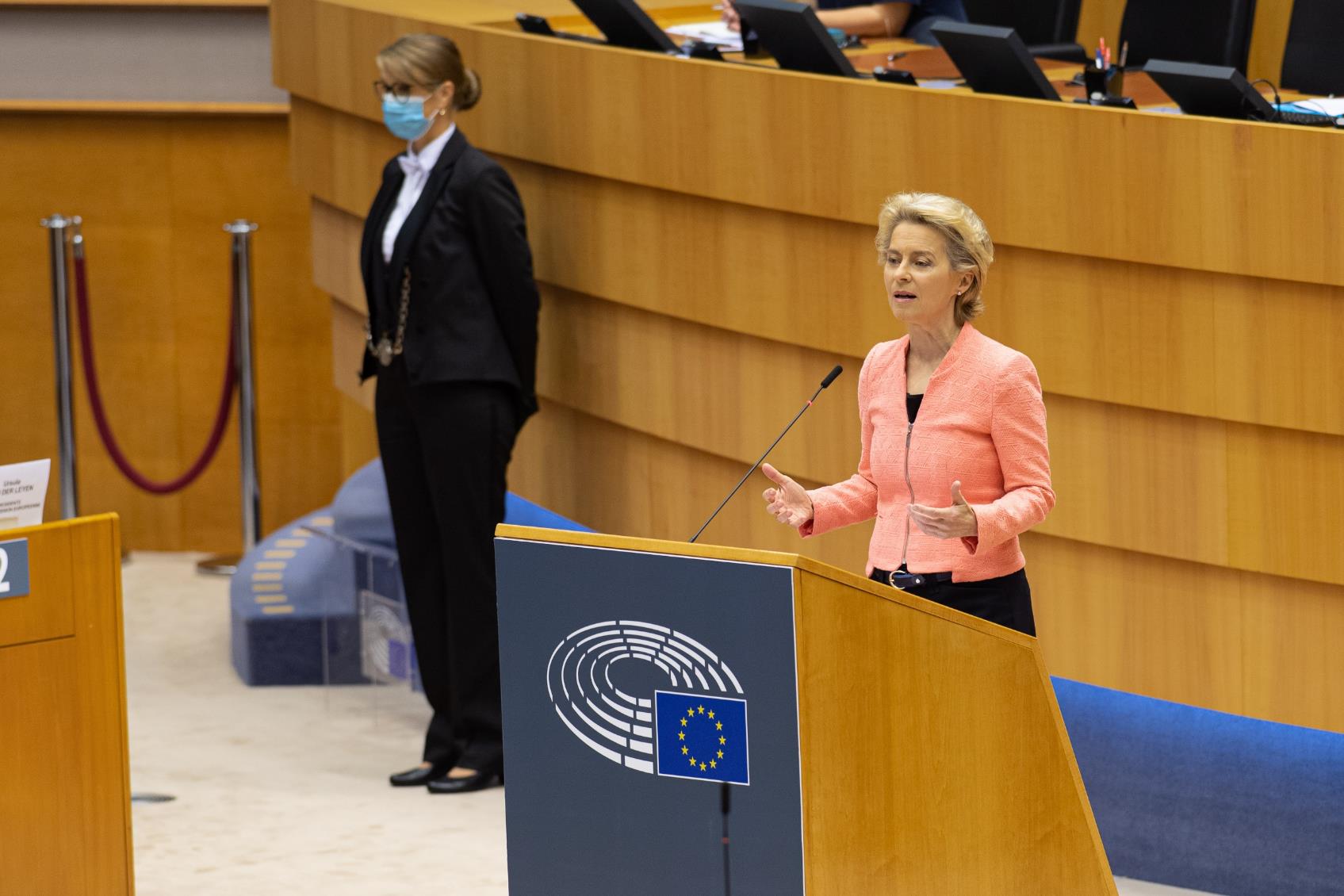 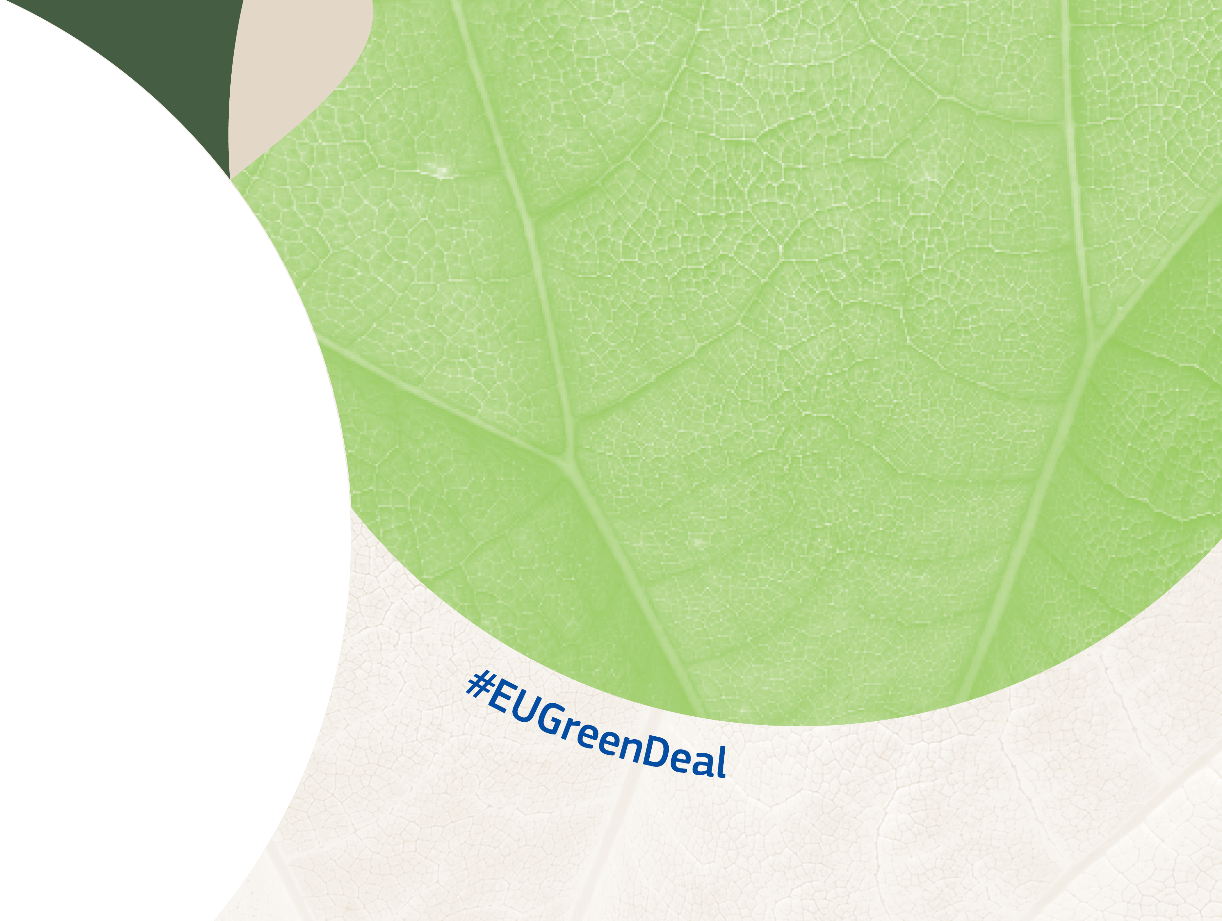 Changement climatique
Comment assurer la transition énergétique ?
Objectif
À partir du mix énergétique belge existant, assurez la transition énergétique de la Belgique en vue de 2030

Comment
Élaborez un mix énergétique cohérent en sélectionnant les cartes ressources qui 
vous paraissent adéquates

Timing maximum 25 minutes
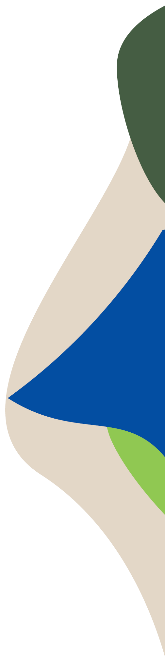 9
Scénario
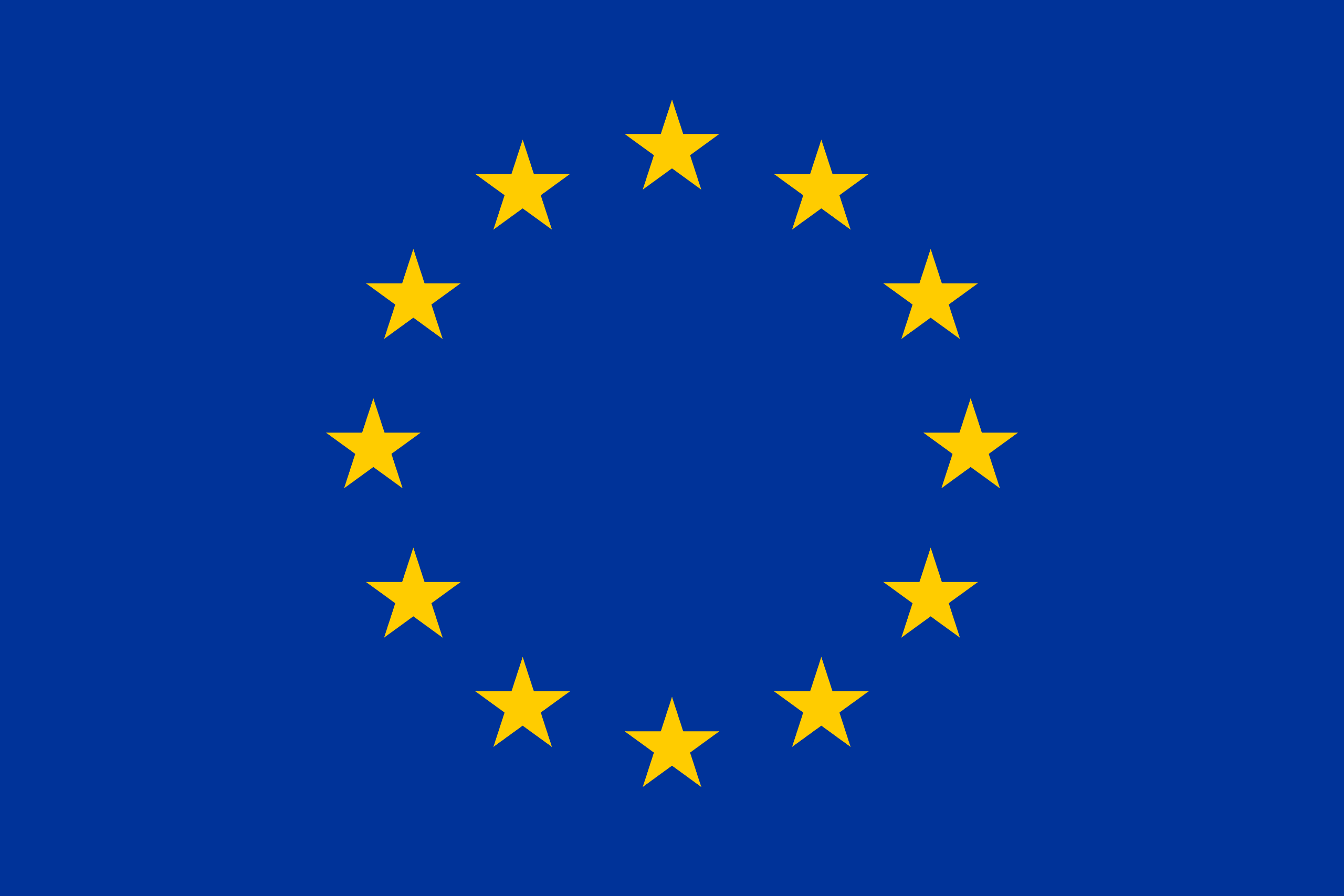 La Belgique            espère atteindre les objectifs           de réduction de gaz à effet de serre de 55 % d’ici à 2030.
Pour le secteur de l’électricité cela représente une diminution de 61 % de ses émissions.

Plusieurs décisions ont déjà été prises au niveau belge :

Fermeture et démantèlement des centrales nucléaires (2022, 2023 et 2025 ; possibilité de prolongation de 2 réacteurs nucléaires jusqu’à 2035)
Remplacement du nucléaire par de nouvelles centrales au gaz
Augmentation de la part de renouvelable dans le mix énergétique (+32 % d’ici 2030)

ET VOUS ?
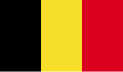 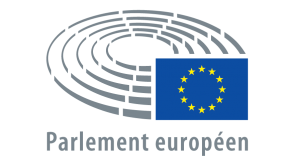 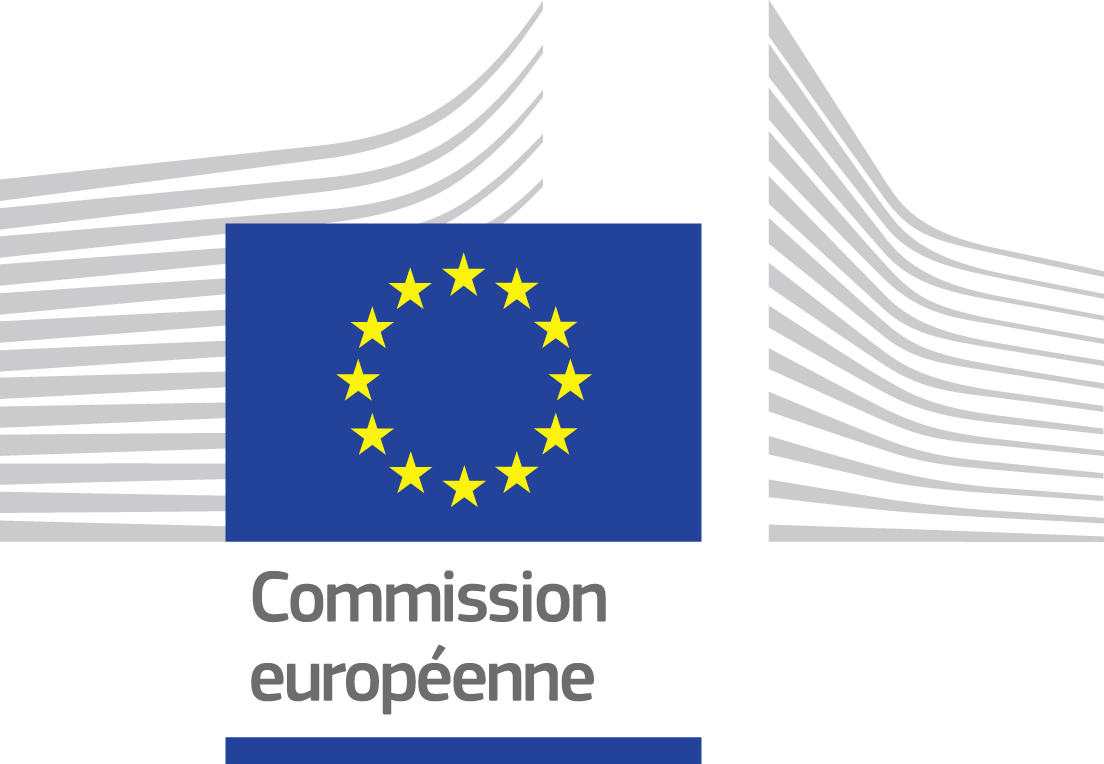 Énergie renouvelable
Énergie nucléaire
Énergie fossile
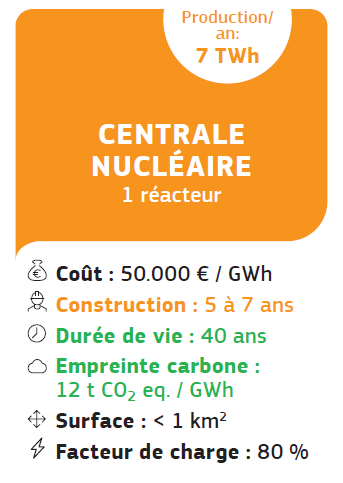 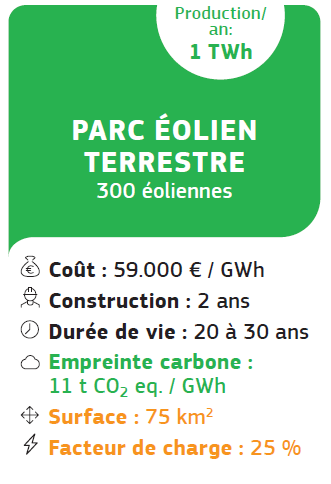 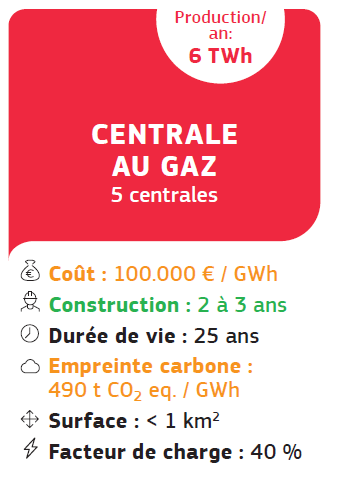 Facteurs positifs
TOTAL 2021 = 96 TWh
Consommation 2021 = 83 TWh
Facteurs négatifs
Objectif Fit for 55 : réduction des émissions de 55 % d'ici à 2030, par rapport à 1990.
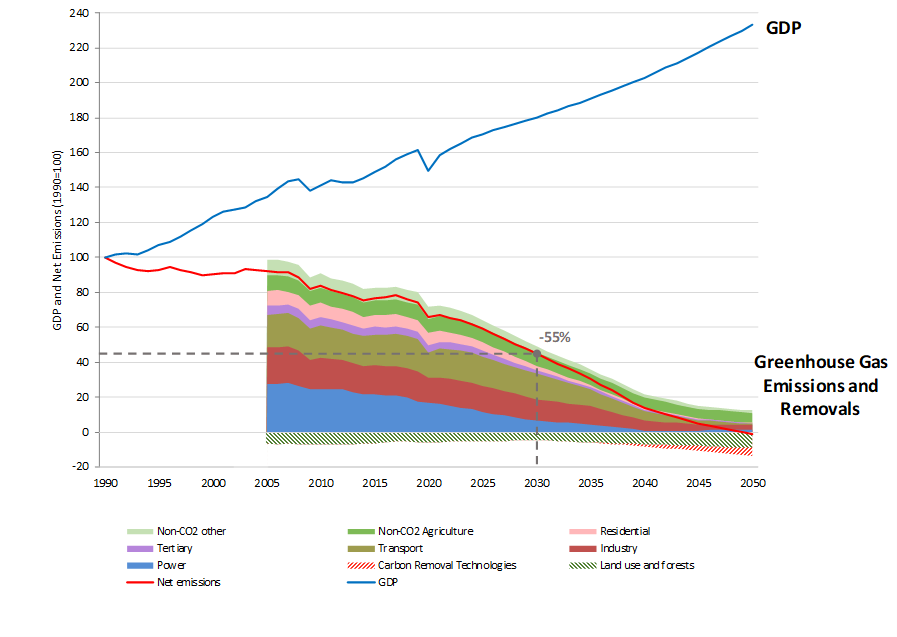 Pour l'électricité ("Power" dans la légende ci-contre), la réduction est plus rapide, environ -60% en 2030 par rapport à 2020.
Dans l'UE, l'intensité moyenne de CO2 de l'électricité était d'environ 270 gCO2/kWh en 2020, l'objectif pour 2030 est donc d'environ 110 gCO2/kWh.
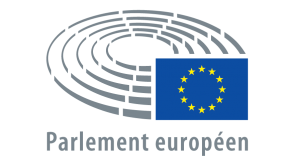 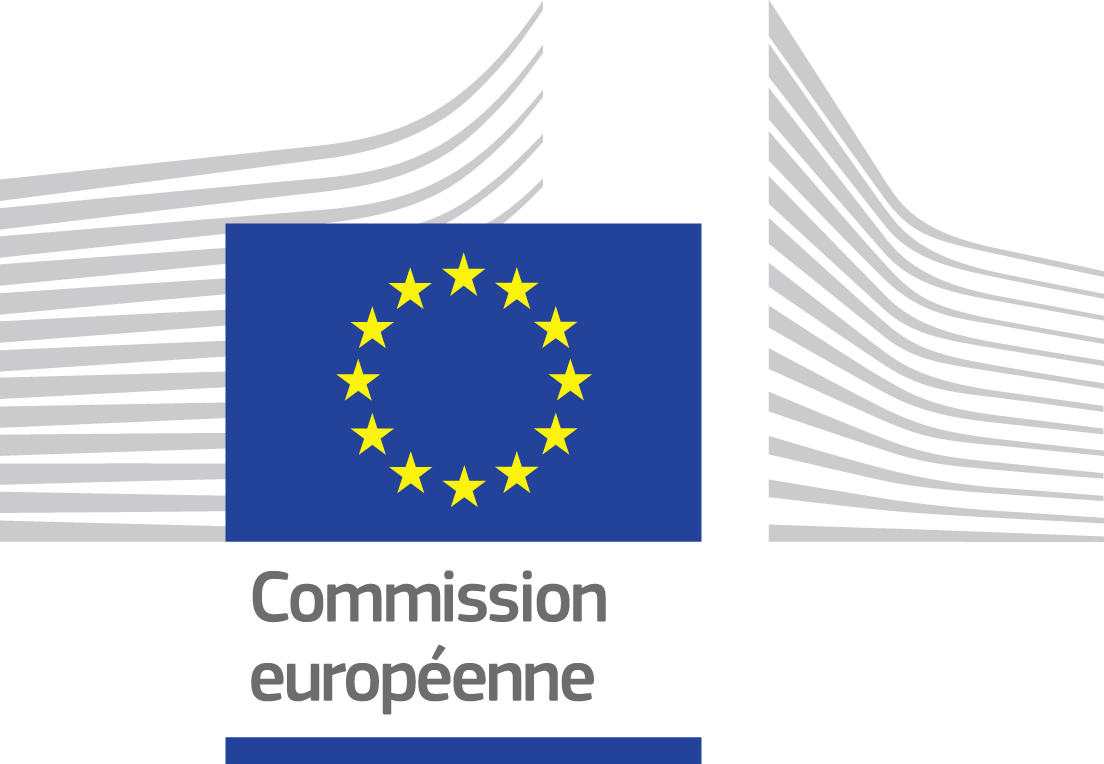 LÉGENDE
Énergie fossile
Énergie verte/renouvelable
Énergie nucléaire
Énergie électrique (TWh) : quantité d'électricité que produit une installation pendant une durée précise (1 an)

Facteur de charge : rapport entre l’énergie que la ressource produit sur une période donnée et l’énergie qu’elle aurait produite durant cette période si elle avait constamment fonctionné au maximum de sa puissance.

Coût : prix complet d’une énergie sur la durée de vie de l’équipement qui la produit (sauf réseau et démantèlement)

Empreinte carbone : rapport des émissions de CO2 à la production de la centrale
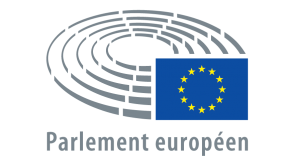 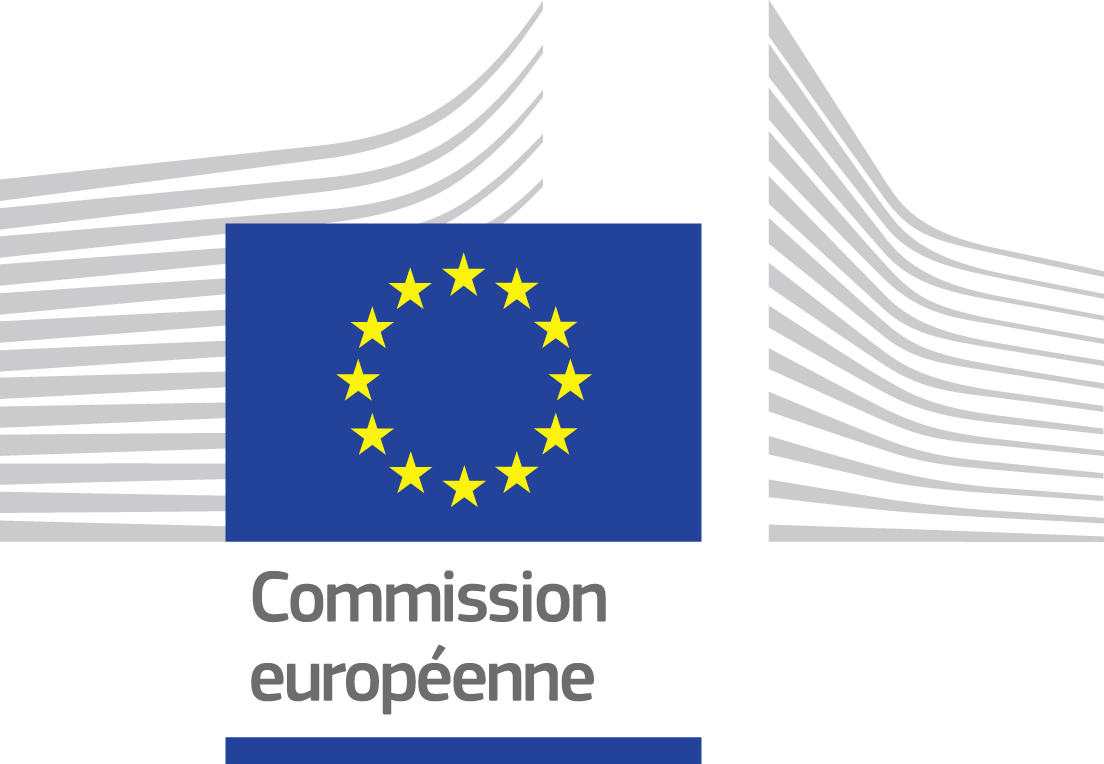 ATELIER 2
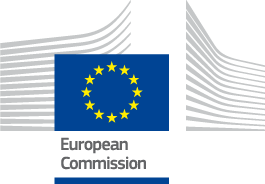 REPowerEU
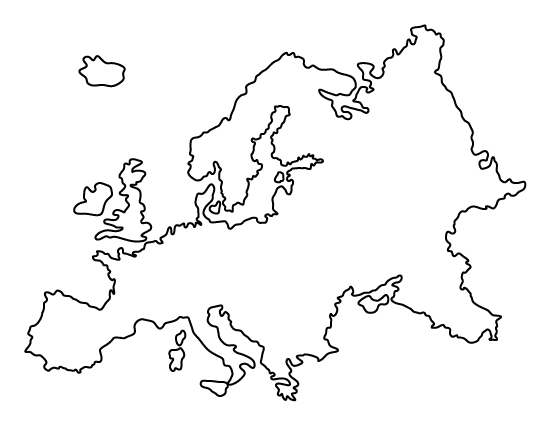 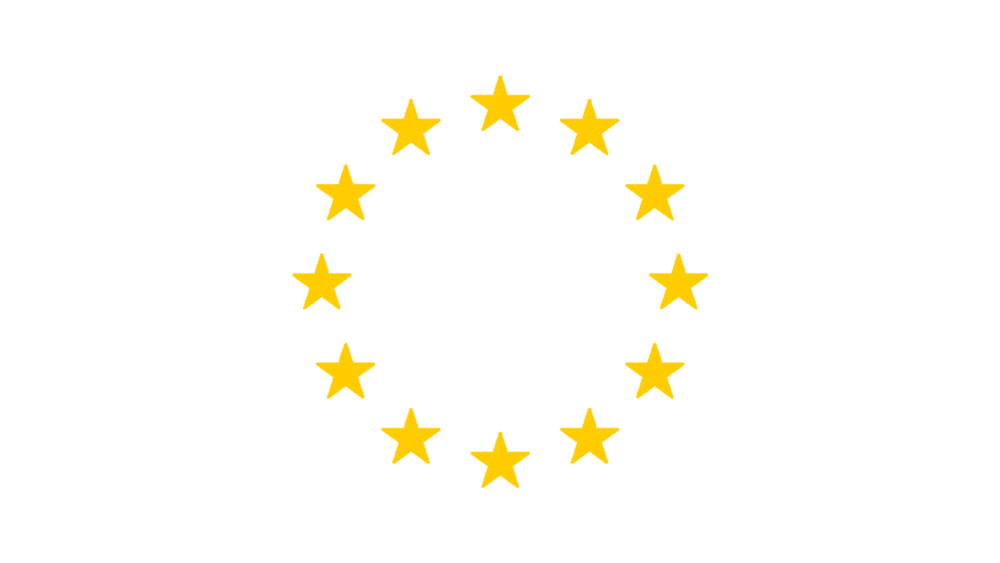 La crise énergétique : une énergie sûre, abordable et durable
Objectif
Choisissez 5 actions qui vous paraissent essentielles parmi les cartes disponibles pour assurer une énergie sûre, abordable et durable ; proposez une nouvelle action de votre choix

Comment
Débattez et mettez en forme vos cartes

Timing 25 minutes
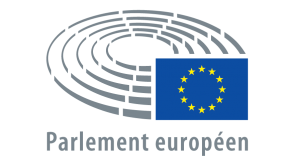 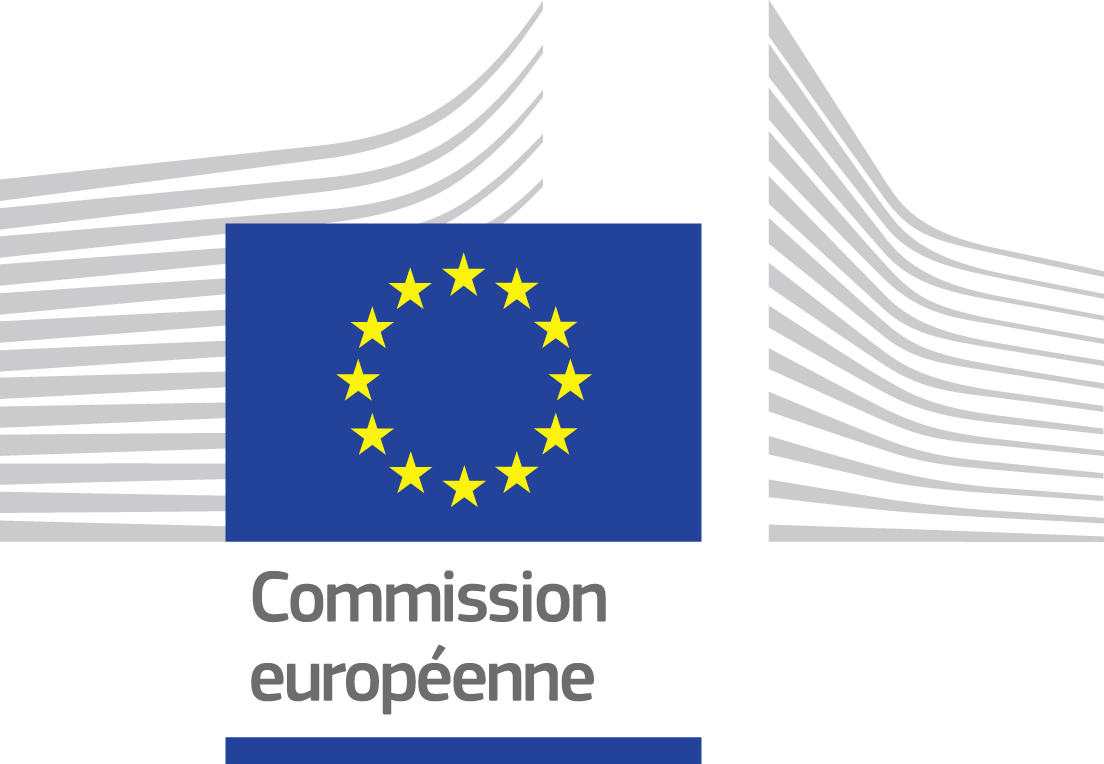 LÉGENDE
Énergie sûre : sécurité d’approvisionnement & mesures de solidarité
Énergie abordable : mesures socio-économiques
Énergie durable : sobriété et mesures vertes
Acteur
Domaine
Durée
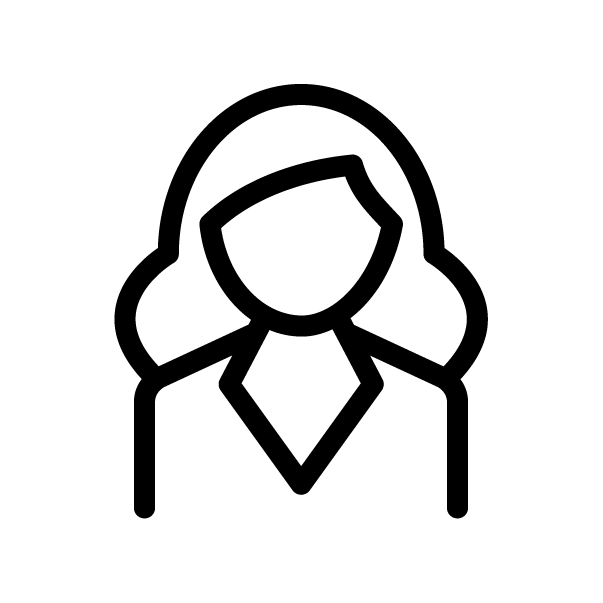 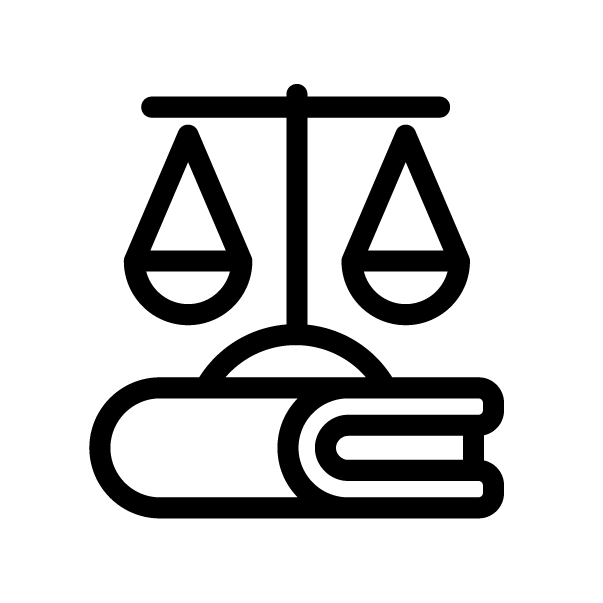 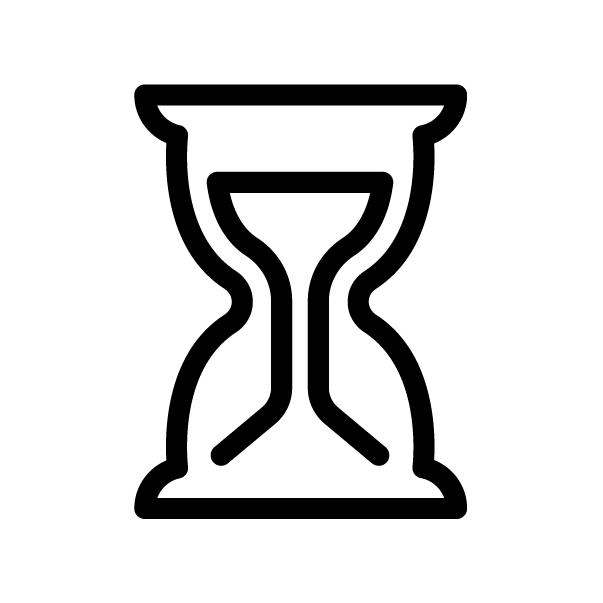 Citoyens
Réglementation et actions politiques
Court-terme
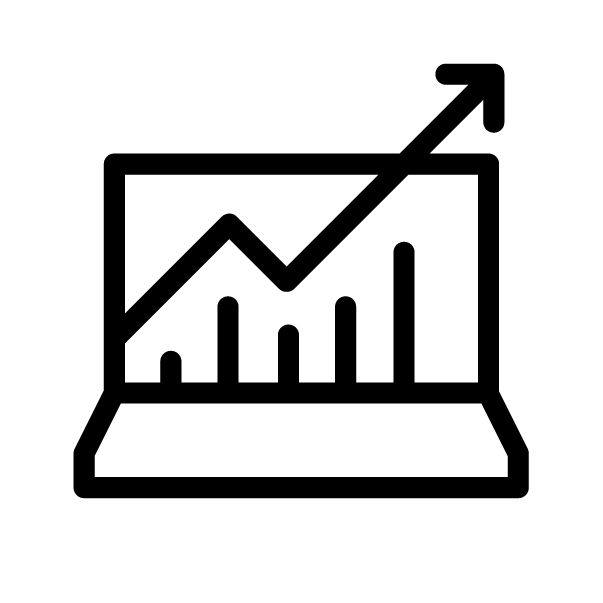 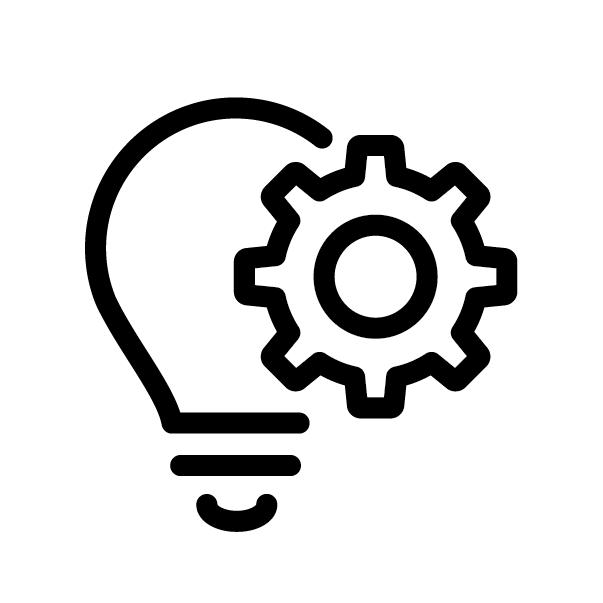 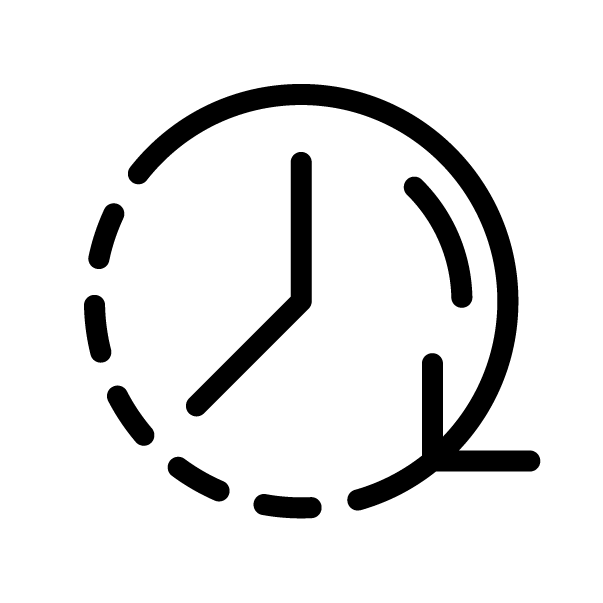 Entreprises & Industries
Innovation, recherche et développement
Long-terme
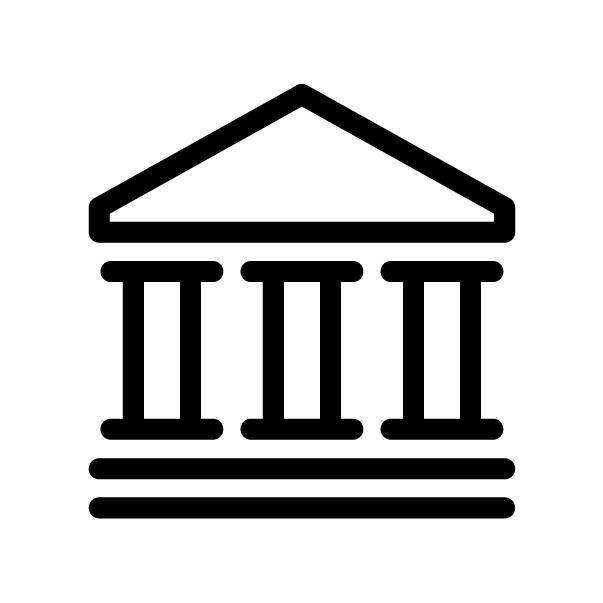 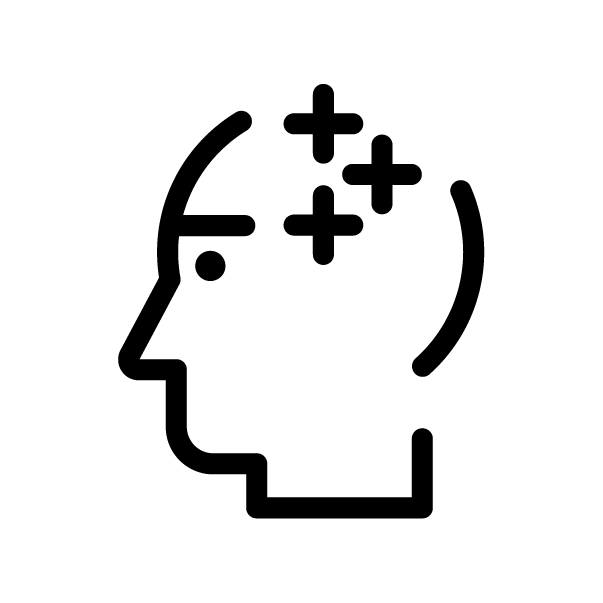 État
Actions personnelles 
comportement, améliorations technologiques, responsabilisation
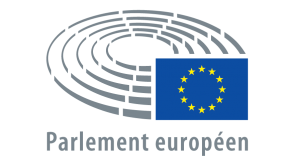 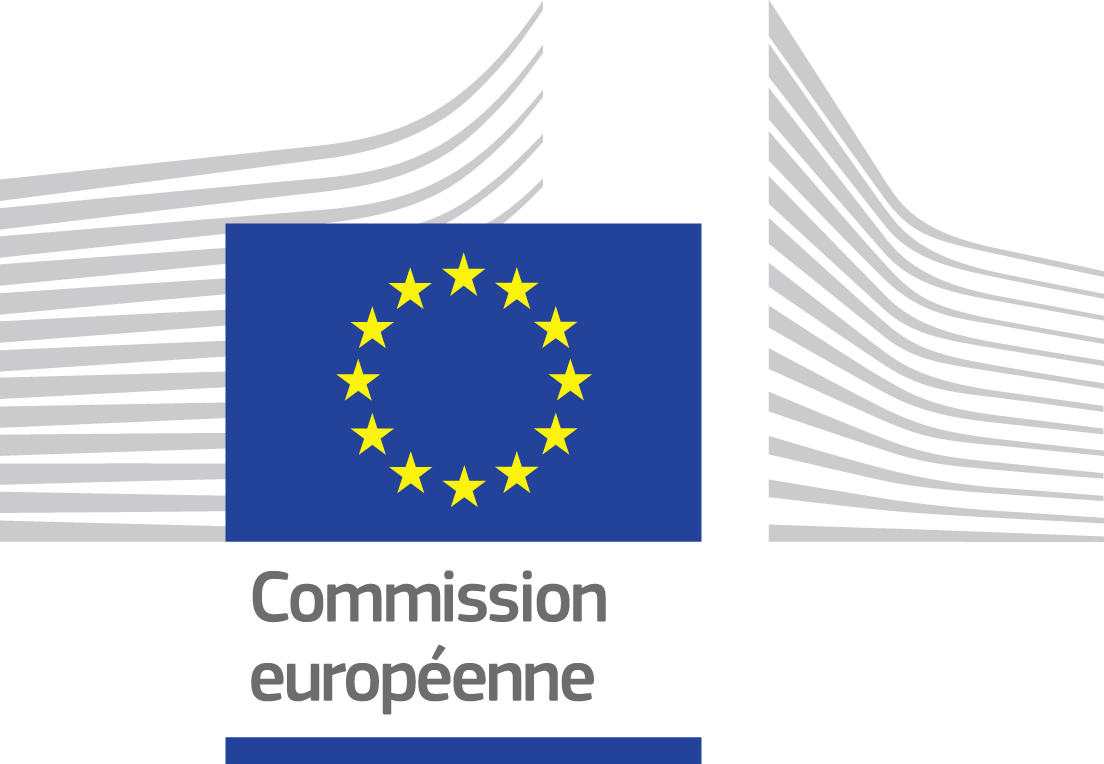 PRÉSENTATIONS
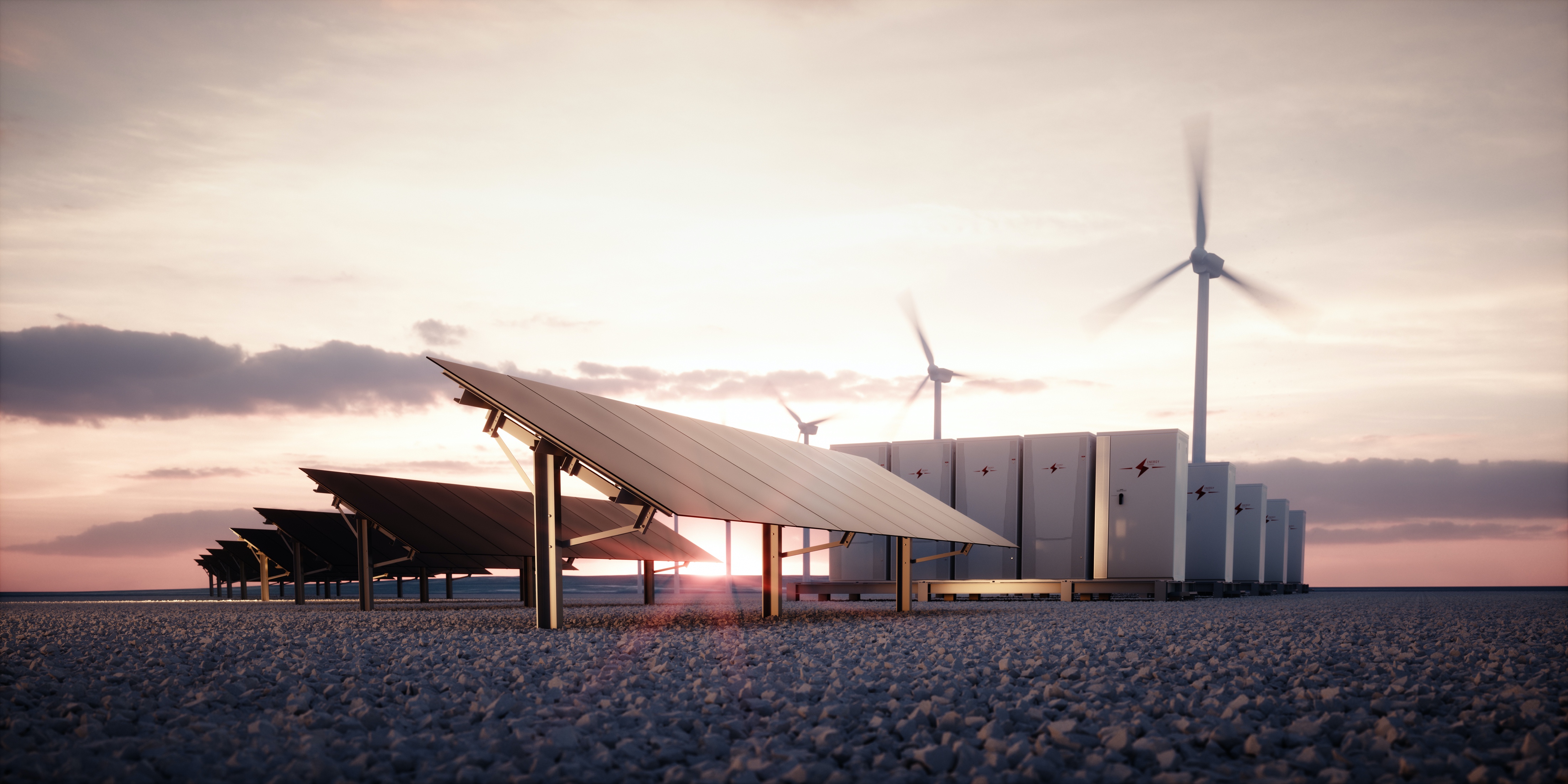 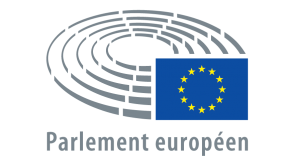 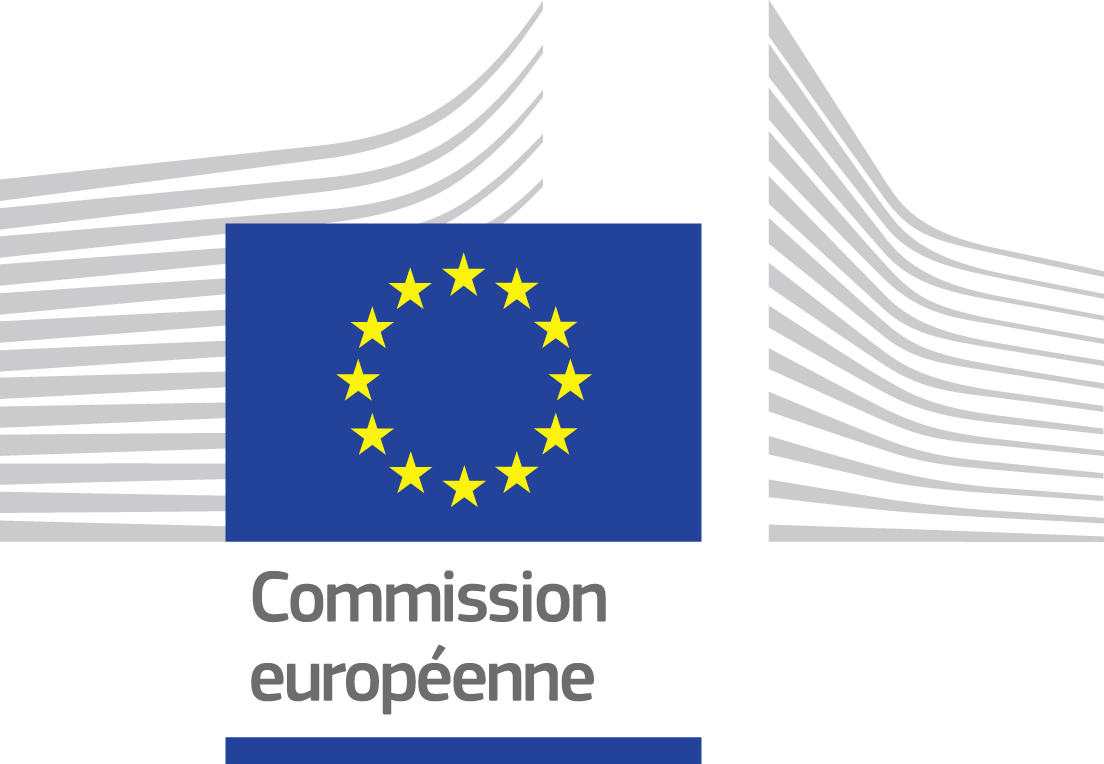 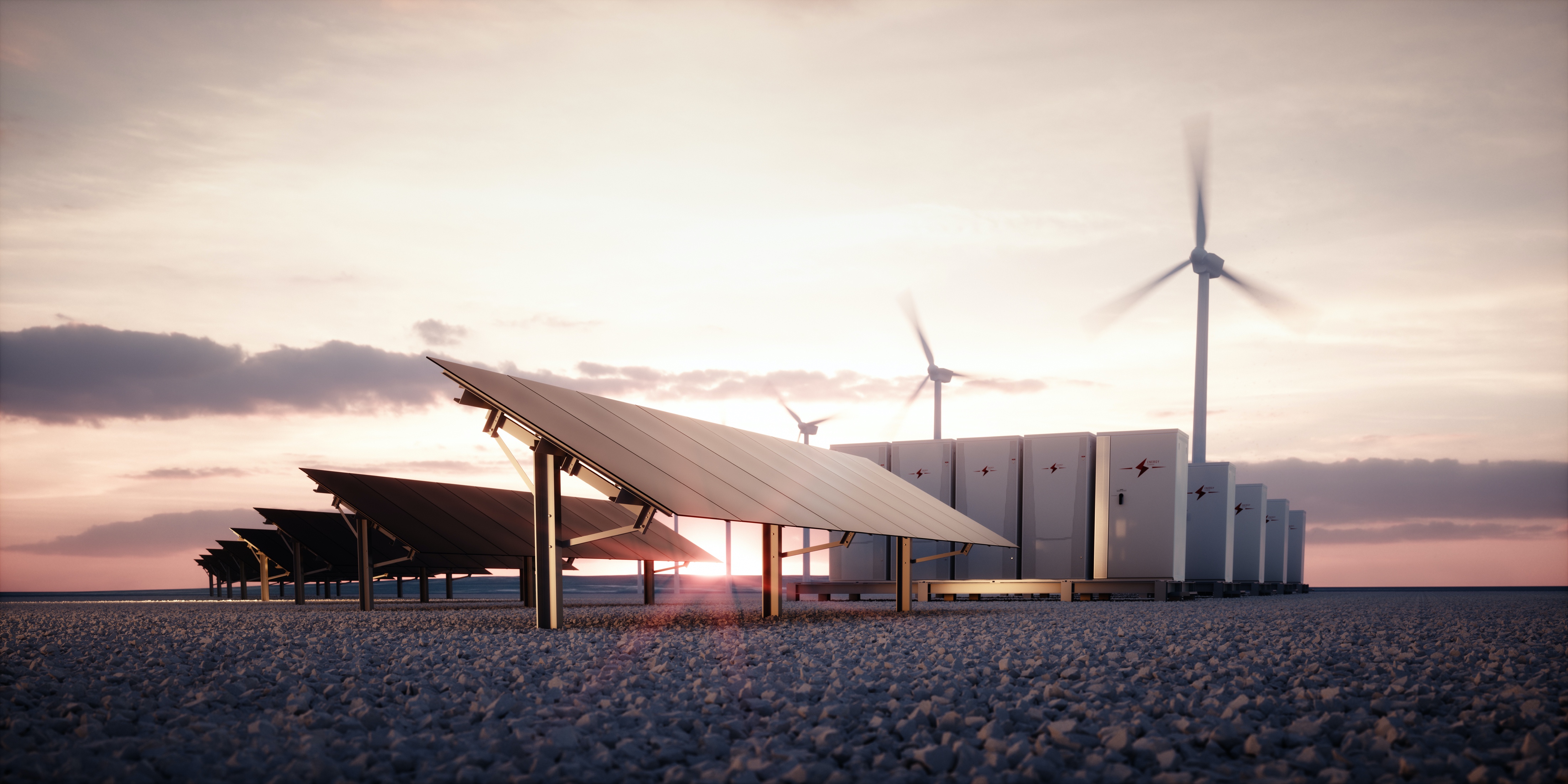 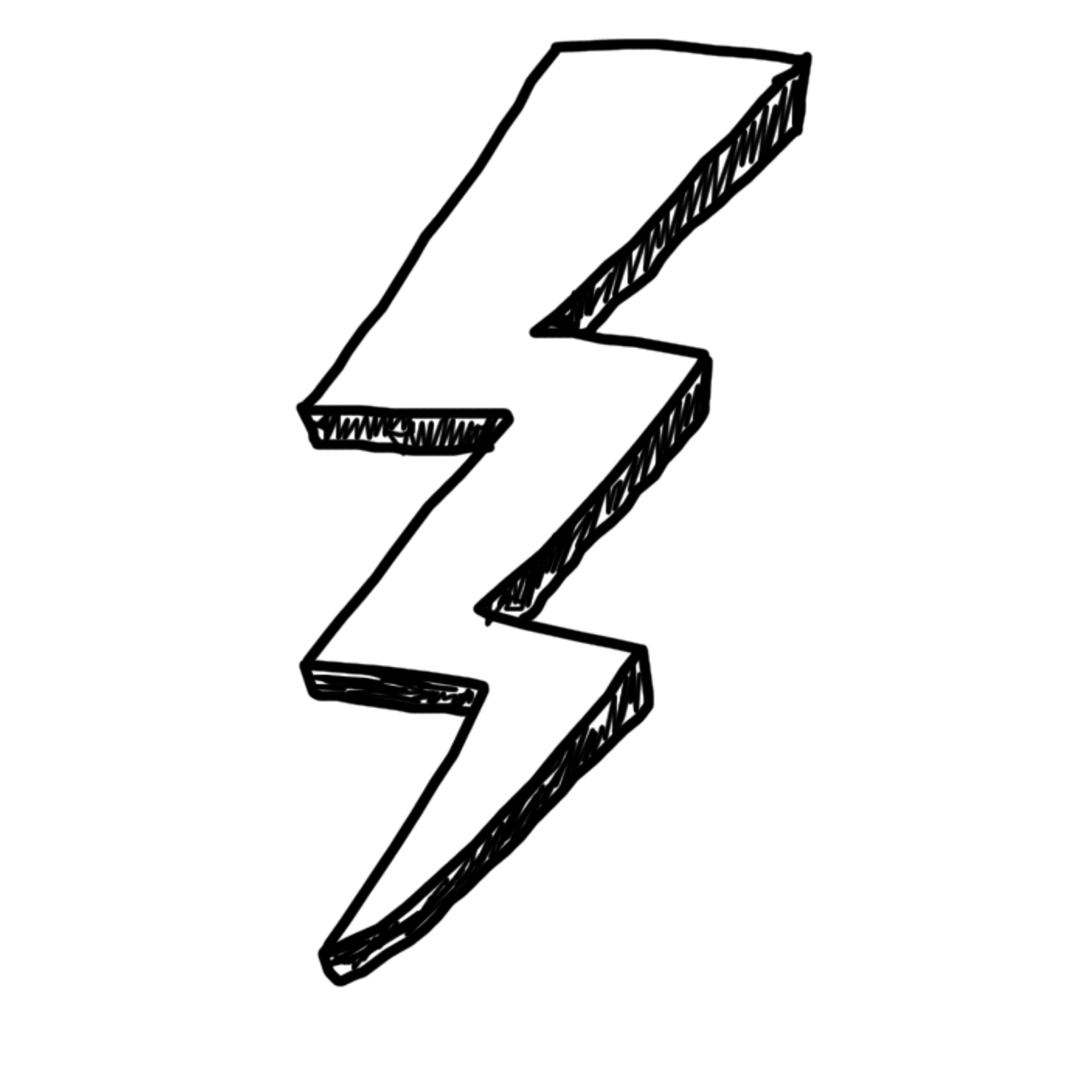 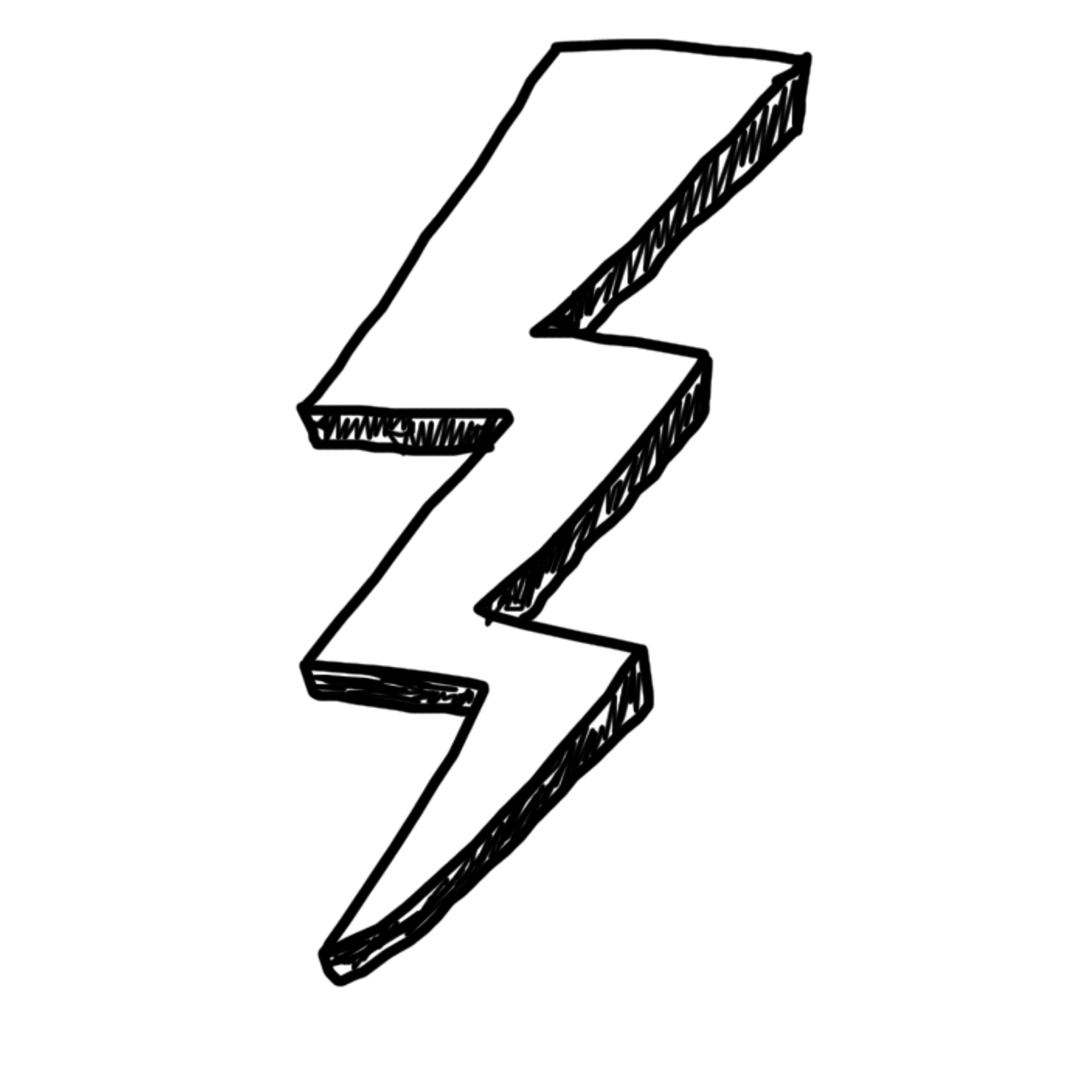 MERCI !
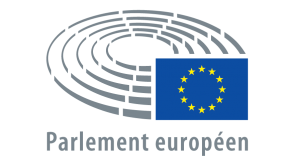 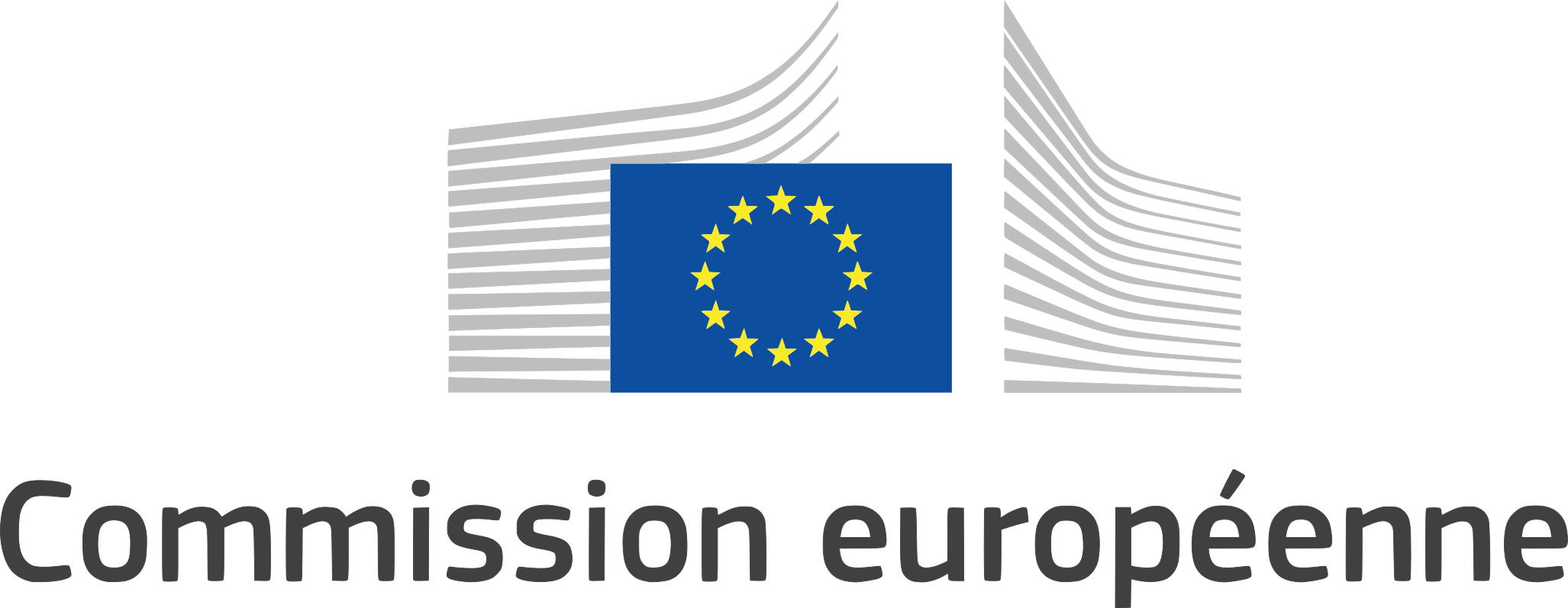